French Phonics Collection
SSC [um/un]
Artwork by: Chloé Motard

Date updated: 30/08/2022
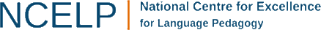 [Speaker Notes: Artwork by Chloé Motard. All additional pictures selected are available under a Creative Commons license, no attribution required.]
phonétique
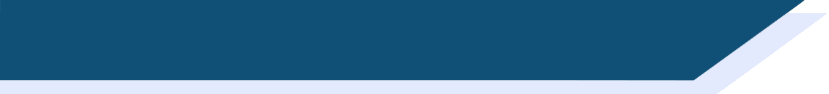 SSC [um/un]
Introduction
um/un
1
un
[Speaker Notes: Timing: 1 minute

Aim: To introduce SSC [um/un]

Procedure:1. Present the letter(s) and say the [um/un] sound first, on its own. Students repeat it with you.2. Bring up the word ”un” on its own, say it, students repeat it, so that they have the opportunity to focus all of their attention on the connection between the written word and its sound.
3. A possible gesture for this would be to hold up one finger.4. Roll back the animations and work through 1-3 again, but this time, dropping your voice completely to listen carefully to the students saying the [um/ un] sound, pronouncing ”un” and, if using, doing the gesture.

Word frequency (1 is the most frequent word in French): 
un [3]
Source: Londsale, D., & Le Bras, Y.  (2009). A Frequency Dictionary of French: Core vocabulary for learners London: Routledge.]
um/un
un
[Speaker Notes: With sound and no pictures to focus all attention on the sound-symbol correspondence.]
um/un
1
un
[Speaker Notes: Without sound to elicit pronunciation (without first hearing the teacher). 

Teacher to elicit pronunciation by asking “Comment dit-on …”]
um/un
parfum
lundi
1
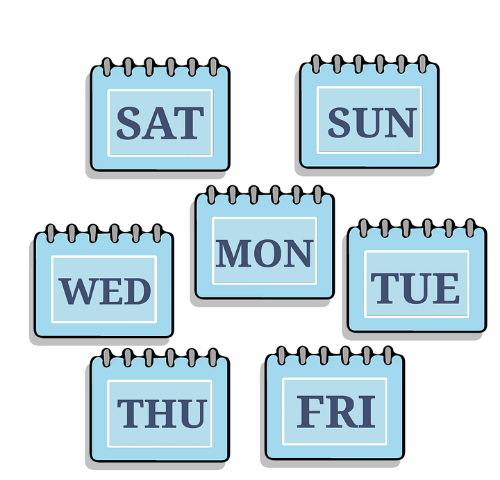 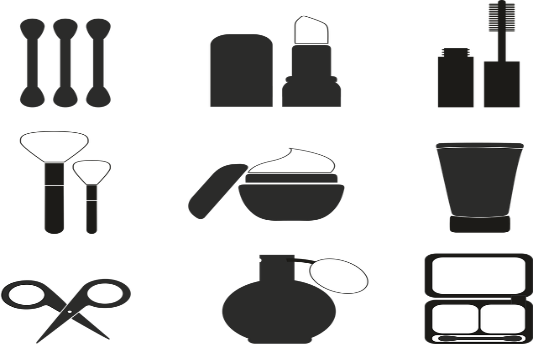 aucun
un
commun
[none]
chacun
[common]
[each]
[Speaker Notes: Timing: 2 minutes

Aim: To introduce SSC [um/un]

Procedure:
Introduce and elicit the pronunciation of the individual SSC [um/un] and then the source word again ‘un’ (with gesture, if using).Then present and elicit the pronunciation of the five cluster words.The cluster words have been chosen for their high-frequency, from a range of word classes, with the SSC (where possible) positioned within a variety of syllables within the words (e.g. initial, 2nd, final etc.). Additionally, we have tried to use words that build cumulatively on previously taught SSCs (see the Phonics Teaching Sequence document) and do not include new SSCs. Where new SSCs are used, they are often consonants which have a similar symbol-sound correspondence in English.
Word frequency (1 is the most frequent word in French): un [3]; aucun [63] chacun [323]; commun [780]; lundi [1091]; parfum [4477].Source: Londsale, D., & Le Bras, Y.  (2009). A Frequency Dictionary of French: Core vocabulary for learners London: Routledge.]
parfum
um/un
lundi
1
aucun
un
commun
chacun
[Speaker Notes: With sound and no pictures to focus all attention on the sound-symbol correspondence.]
parfum
um/un
lundi
1
aucun
un
commun
chacun
[Speaker Notes: Without sound to elicit pronunciation (without first hearing the teacher). 

Teacher to elicit pronunciation by asking “Comment dit-on …”]
écouter
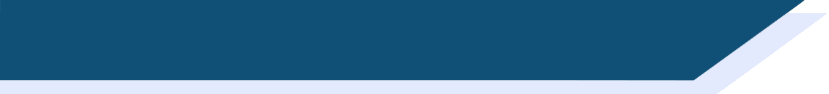 Phonétique
Do you hear SSC [um/un]?
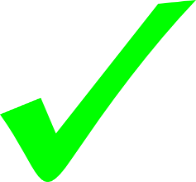 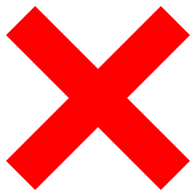 F
A
emprunter
punir
[to punish]
[to borrow]
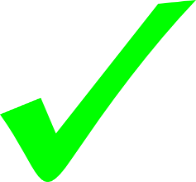 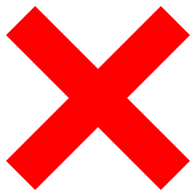 G
humble
commune
B
[town]
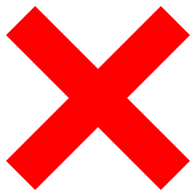 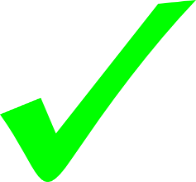 unanime
H
quelqu’un
C
[somebody]
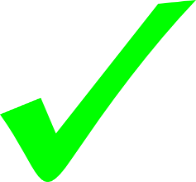 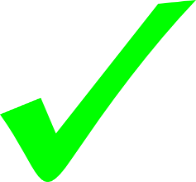 jungle
I
un
D
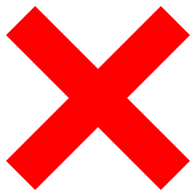 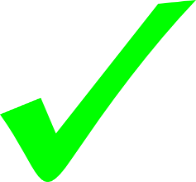 jeune
lundi
J
E
[Monday]
[Speaker Notes: Timing: 5 minutes

Aim: Oral recognition of SSC [um/un]

Procedure:
1. Click boxes to hear words
2. Students tick if they think they hear SSC [um/un]
3. Answers revealed on clicksTranscript:empruntercommunequelqu’ununjeunepunirhumbleunaminejunglelundi

Word frequency (1 is the most frequent word in French): emprunter [1123], commune [851], quelqu’un [772], punir [2149], humble [4680], unanime [3050], jungle [4891], lundi [1091]
Source: Londsale, D., & Le Bras, Y.  (2009). A Frequency Dictionary of French: Core vocabulary for learners London: Routledge.]
lire / parler
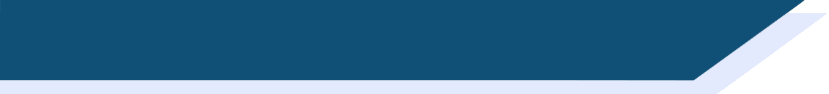 Phonétique
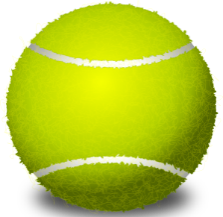 60
emprunter
aucun
lundi
[to borrow]
[none]
[Monday]
commun
opportun
[appropriate]
[common]
secondes
jungle
brun
[um] is very rare but you should still be aware of it!
[brown]
quelqu’un
[somebody]
chacun
0
parfum
[each]
DÉBUT
[Speaker Notes: Timing: 2 minutes

Aim: spoken production of SSC [un/um]

Procedure:
1. Students pair up and have 60 seconds (once you press début) to play pronunciation tennis
2. Students can say the words in any order but must not repeat the last word that was said

Word frequency (1 is the most frequent word in French): aucun[63], commun [780], jungle [4891], lundi [1091], quelqu’un [772], brun [>5000], emprunter [1123], opportun [4485], chacun [323], parfum [4479]
Source: Londsale, D., & Le Bras, Y.  (2009). A Frequency Dictionary of French: Core vocabulary for learners London: Routledge.]
lire / parler
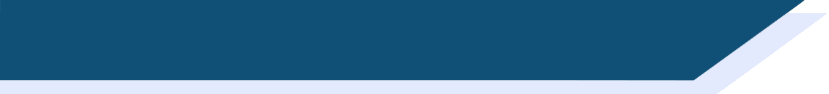 Phonétique
A-Z
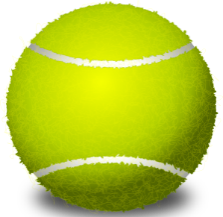 60
emprunter
aucun
lundi
[to borrow]
[none]
[Monday]
commun
opportun
[appropriate]
[common]
secondes
jungle
brun
[um] is very rare but you should still be aware of it!
[brown]
quelqu’un
[somebody]
chacun
0
parfum
[each]
DÉBUT
[Speaker Notes: Timing: 2 minutes

Aim: To practise pronunciation of SSC [un/um]

Procedure:
1. Students pair up and have 60 seconds (once you press début) to play pronunciation tennis
2. Students must say the words in alphabetical order for an added challenge
3. Click on the words to hear them said by a native speaker]
phonétique
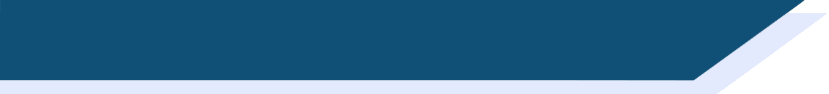 SSC [um/un]
Consolidation [1]
um/un
1
un
[Speaker Notes: Timing: 2 minutes for two SSC slides

Aim: To consolidate SSC [um/un]

Procedure:1. Present the letter(s) and say the [um/un] sound first, on its own. Students repeat it with you.2. Bring up the word ”un” on its own, say it, students repeat it, so that they have the opportunity to focus all of their attention on the connection between the written word and its sound.
3. A possible gesture for this would be to hold up one finger.4. Roll back the animations and work through 1-3 again, but this time, dropping your voice completely to listen carefully to the students saying the [um/ un] sound, pronouncing ”un” and, if using, doing the gesture.

Word frequency (1 is the most frequent word in French): 
un [3]
Source: Londsale, D., & Le Bras, Y.  (2009). A Frequency Dictionary of French: Core vocabulary for learners London: Routledge.]
um/un
parfum
lundi
1
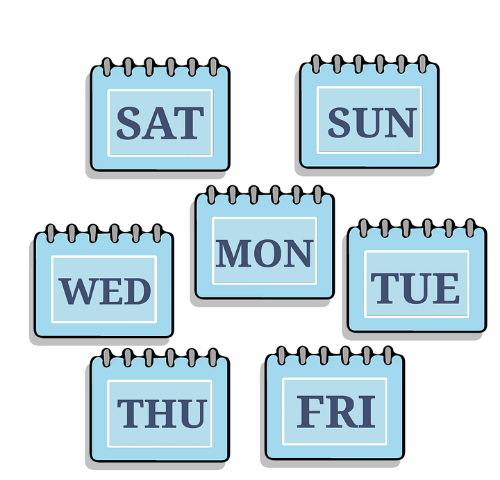 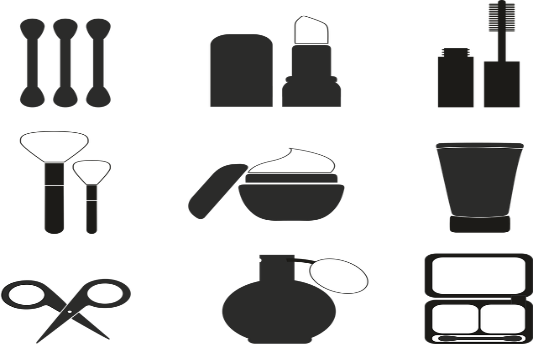 aucun
un
commun
[none]
chacun
[common]
[each]
[Speaker Notes: Aim: To consolidate SSC [um/un]

Procedure:
Introduce and elicit the pronunciation of the individual SSC [um/un] and then the source word again ‘un’ (with gesture, if using).Then present and elicit the pronunciation of the five cluster words.The cluster words have been chosen for their high-frequency, from a range of word classes, with the SSC (where possible) positioned within a variety of syllables within the words (e.g. initial, 2nd, final etc.). Additionally, we have tried to use words that build cumulatively on previously taught SSCs (see the Phonics Teaching Sequence document) and do not include new SSCs. Where new SSCs are used, they are often consonants which have a similar symbol-sound correspondence in English.
Word frequency (1 is the most frequent word in French): un [3]; aucun [63] chacun [323]; commun [780]; lundi [1091]; parfum [4477].Source: Londsale, D., & Le Bras, Y.  (2009). A Frequency Dictionary of French: Core vocabulary for learners London: Routledge.]
Remember!

[um/un] are nasal sounds before a consonant or at the end of a word, and oral sounds before a vowel.
écouter
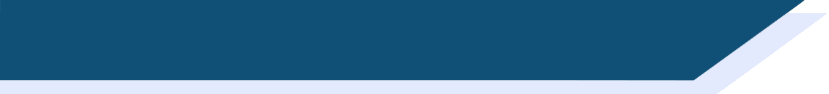 Nasal or oral vowels?
nasal vowel 
[um/un]
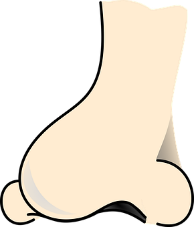 1
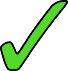 2
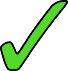 3
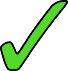 4
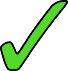 5
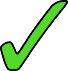 oral vowel 
[u] + m/n
6
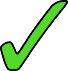 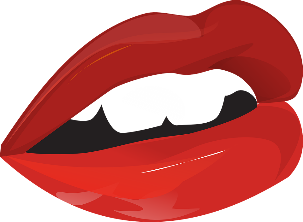 7
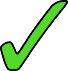 8
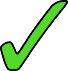 [Speaker Notes: Timing: 5 minutes

Aim: Aural recognition of nasal [um/un] and oral [u] vowels in unknown words.

Procedure:
1. Practice saying SSCs [um/un] and [u] aloud, in isolation. Students should notice a vibration in the nose when they produce the nasal sounds, but not when they produce the oral sounds.
2. Click the numbers to play the audio.
3. Students write 1-10 and decide if the letters in bold represent a nasal or non-nasal vowel sound.
4. Click to reveal the answers.
5. Click to bring up the reminder.
6. Click to hear the words again. Students repeat.

Transcript:
1. lunette
2. humble
3. unique
4. commun
5. fortune
6. union
7. opportun
8. légumes

Word frequency of unknown words used (1 is the most frequent word in French): lunette [4207], commun [780], opportun [4485], légume [3117]
Source: Londsale, D., & Le Bras, Y.  (2009). A Frequency Dictionary of French: Core vocabulary for learners London: Routledge.

Word frequency of cognates used (1 is the most frequent word in French): humble [4680], unique [402], fortune [2371], union [729]
Source: Londsale, D., & Le Bras, Y.  (2009). A Frequency Dictionary of French: Core vocabulary for learners London: Routledge.]
écouter / écrire
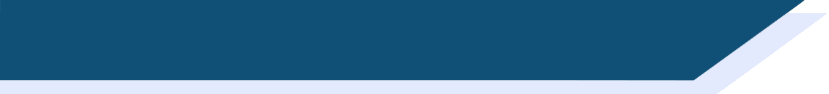 [um], [un]
Normally, SSCs [um] and [un] are nasal vowels.

However, [um] and [un] sound different before a vowel.

Can you think of any examples in words you already know?

before a consonant/end of word:		before a vowel:

un							absolument
chacun						numéro
lundi							université
							instrument
(one)
These sounds are nasal vowels [um], [un].
(absolutely)
These sounds are oral vowels [u]+ m / n.
(number)
(everyone)
(Monday)
(university)
(instrument)
[Speaker Notes: Timing: 2 minutes

Aim: revising the spelling rules governing pronunciation changes in SSCs which are normally nasal vowels and applying these to [um] and [un].

Procedure:1. Cycle through the information on the slide using the animation sequence.]
lire / parler
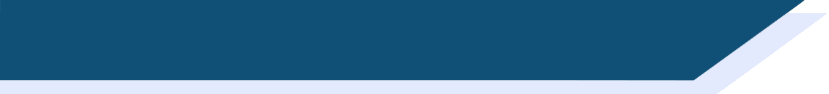 [nasal] ou [u] ?
Lis les mots et décide si c’est une voyelle nasale ou une voyelle orale.

Puis, dis les mots !
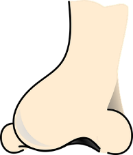 nasal vowel 
[um/un]
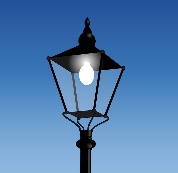 1
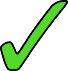 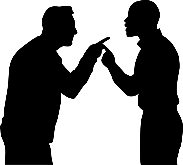 2
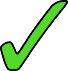 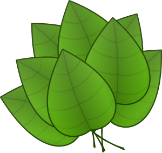 3
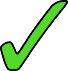 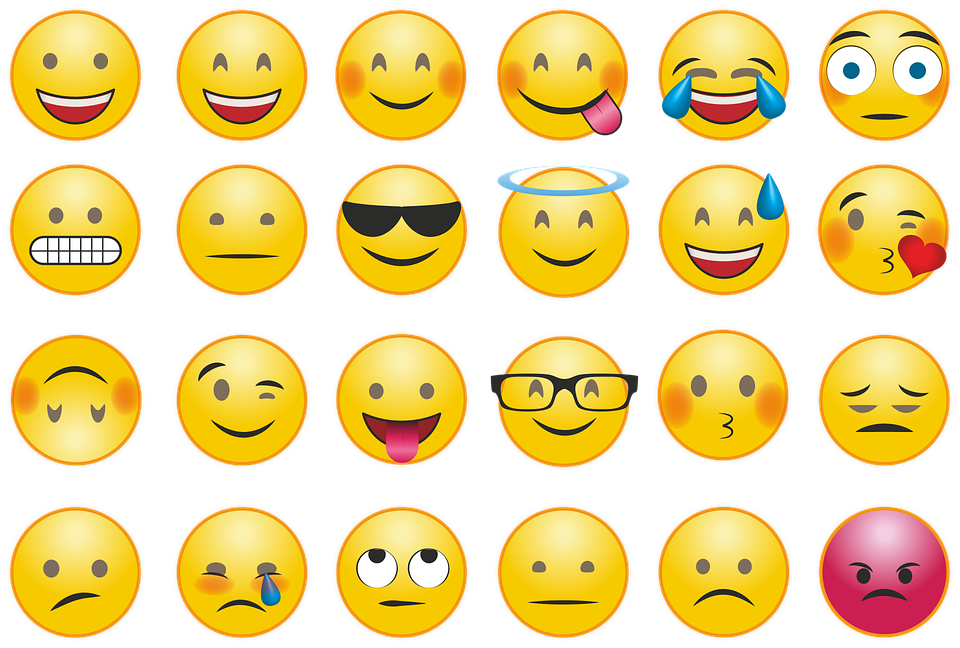 4
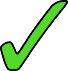 5
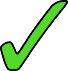 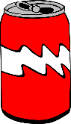 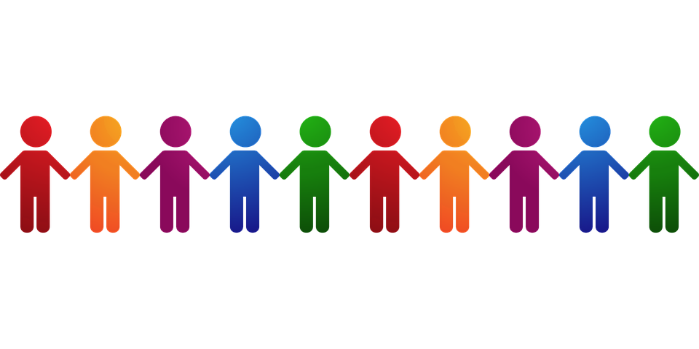 6
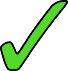 oral vowel 
[u]
7
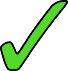 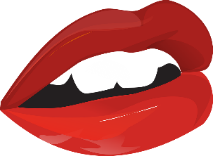 8
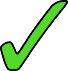 [Speaker Notes: Timing: 5 minutes

Aim: applying awareness of the pronunciation rules governing SSCs [um/un] and [u] to the oral production of words containing these letter combinations.

Procedure
1. Students read the words and decide based on the presence of absence of a vowel after letter ‘m’ or ‘n’ whether a nasal pronunciation is needed or not..
2. Click to check.
3. Now, students are challenged to pronounce the words correctly. Students should work in pairs and monitor each other for this.
4. Students try to say the words out loud. Teacher corrects.
5. Click the numbers to hear pronunciation

Transcript:
1. lumière 
2. punir
3. jungle
4. humour
5. emprunter
6. aluminium
7. humaine
8. quelqu’un

Word frequency of unknown words (1 is the most frequent word in French): lumière [1059], punir [2149], emprunter [1123], quelqu’un [772]
Source: Londsale, D., & Le Bras, Y.  (2009). A Frequency Dictionary of French: Core vocabulary for learners London: Routledge.

Word frequency of near-cognates used in task instructions (1 is the most frequent word in French): décider [165], voyelle [>5000], nasal [>5000], oral [4114], jungle [4891], humour [3950], aluminium [>5000] humain [286]
Source: Londsale, D., & Le Bras, Y.  (2009). A Frequency Dictionary of French: Core vocabulary for learners London: Routledge.]
phonétique
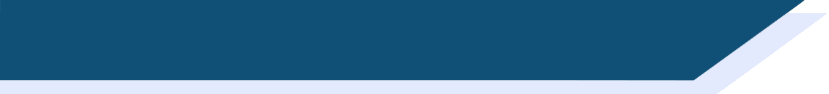 SSC [um/un]
Consolidation [2]
um/un
1
un
[Speaker Notes: Timing: 1 minute

Aim: To consolidate SSC [um/un]

Procedure:1. Present the letter(s) and say the [um/un] sound first, on its own. Students repeat it with you.2. Bring up the word ”un” on its own, say it, students repeat it, so that they have the opportunity to focus all of their attention on the connection between the written word and its sound.
3. A possible gesture for this would be to hold up one finger.4. Roll back the animations and work through 1-3 again, but this time, dropping your voice completely to listen carefully to the students saying the [um/ un] sound, pronouncing ”un” and, if using, doing the gesture.

Word frequency (1 is the most frequent word in French): 
un [3]
Source: Lonsdale, D., & Le Bras, Y.  (2009). A Frequency Dictionary of French: Core vocabulary for learners London: Routledge.]
um/un
parfum
lundi
1
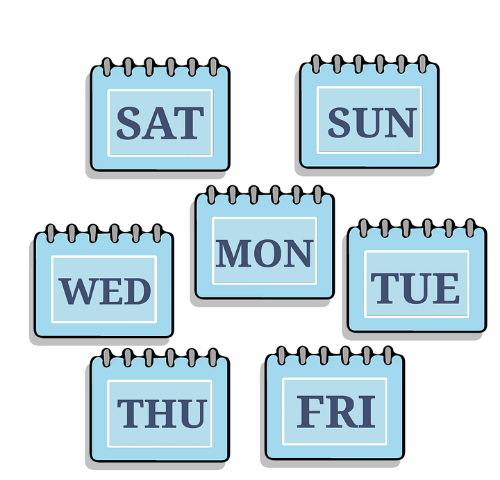 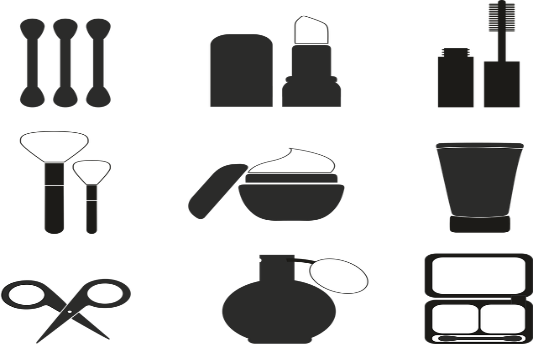 aucun
un
commun
[none]
chacun
[common]
[each]
[Speaker Notes: Timing: 2 minutes

Aim: To consolidate SSC [um/un]

Procedure:
Introduce and elicit the pronunciation of the individual SSC [um/un] and then the source word again ‘un’ (with gesture, if using).Then present and elicit the pronunciation of the five cluster words.The cluster words have been chosen for their high-frequency, from a range of word classes, with the SSC (where possible) positioned within a variety of syllables within the words (e.g. initial, 2nd, final etc.). Additionally, we have tried to use words that build cumulatively on previously taught SSCs (see the Phonics Teaching Sequence document) and do not include new SSCs. Where new SSCs are used, they are often consonants which have a similar symbol-sound correspondence in English.
Word frequency (1 is the most frequent word in French): un [3]; aucun [63] chacun [323]; commun [780]; lundi [1091]; parfum [4477].Source: Lonsdale, D., & Le Bras, Y.  (2009). A Frequency Dictionary of French: Core vocabulary for learners London: Routledge.]
Les voyelles nasales
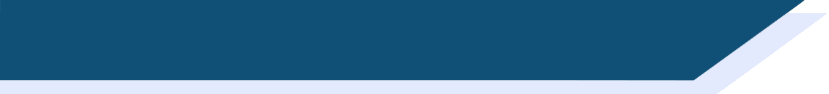 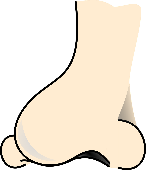 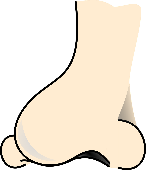 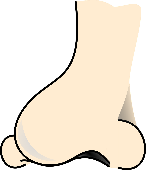 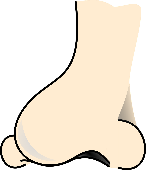 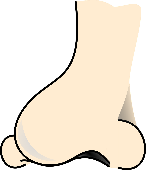 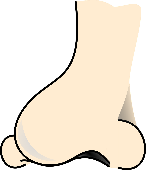 Are the vowels in bold nasal or non-nasal?
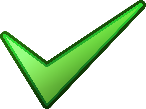 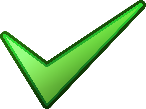 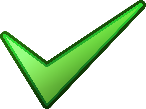 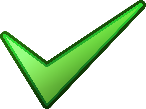 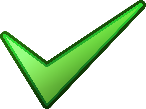 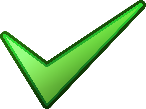 lire/parler
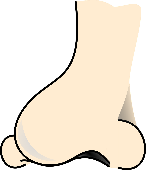 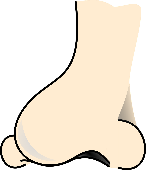 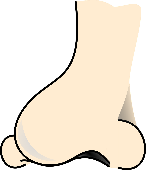 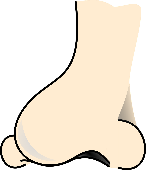 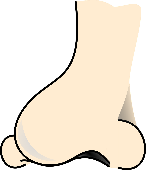 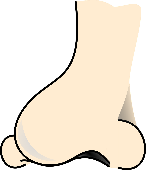 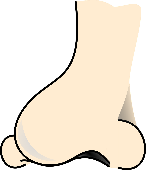 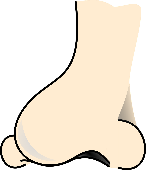 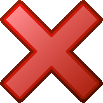 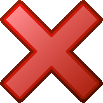 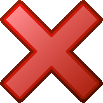 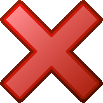 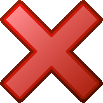 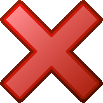 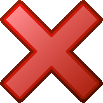 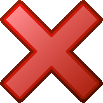 Remember that the nasal SSCs [un] and [um] become non-nasal sounds when they come before a vowel.
unifier
[to unify]
parfum
[perfume]
jungle
[jungle]
munition
[ammunition]
rumeur
[rumour]
humble
[humble]
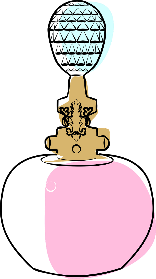 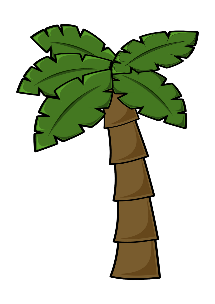 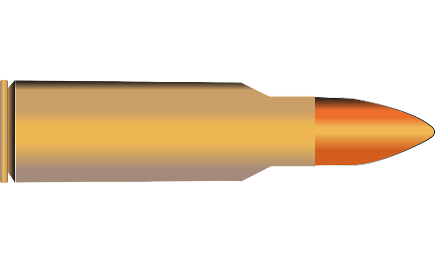 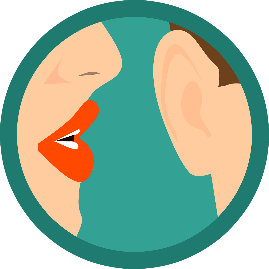 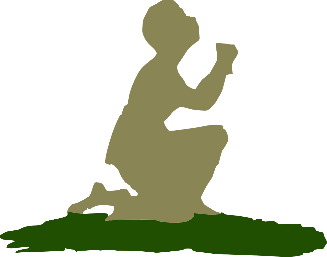 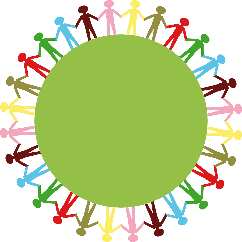 humidité
[humidity]
punir
[to punish]
union
[union]
opportun
[timely]
tumulte
[chaos]
cajun
[cajun]
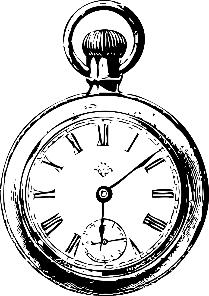 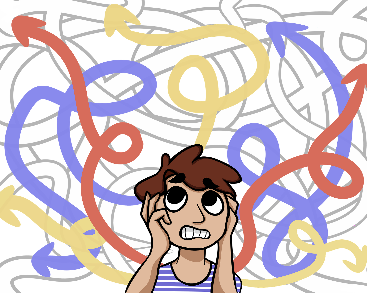 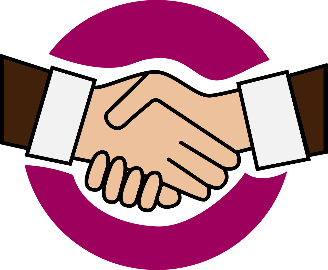 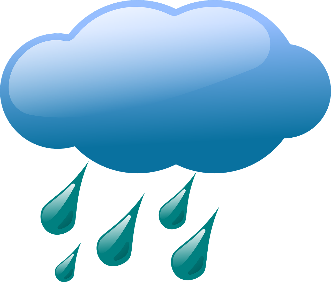 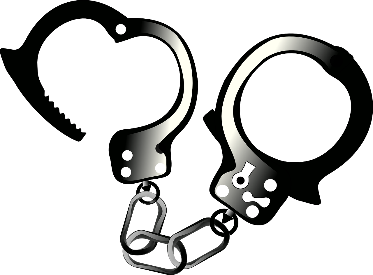 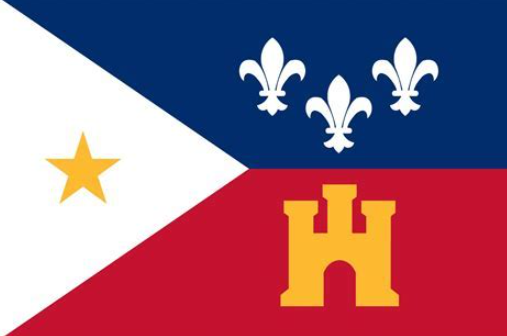 [Speaker Notes: Timing: 3 minutes

Aim: Written recognition and oral production of nasal and non-nasal SSCs [un] and [um].

Procedure:
1. Use slides 2-7 to revise the sounds. Remind students that SSCs [on] and [om] sound identical.
2. Remind students that when [un] and [um] appear before a vowel, they are pronounced as non-nasal vowels + m/n. Munition could be used as an example to illustrate this.
3. Working in pairs, students use the rules to sound out the words and decide whether the sounds in bold are nasal or non-nasal. 
4. Click to reveal the answers. Click on the images to hear the words said aloud by a native speaker.

Transcript:
unifier
parfum
jungle
munition
rumeur
humble
humidité
punir
union
opportun
tumulte
cajun

Word frequency (1 is the most frequent word in French): punir [2149], 
Source: Lonsdale, D., & Le Bras, Y.  (2009). A Frequency Dictionary of French: Core vocabulary for learners London: Routledge.

Word frequency of cognates used (1 is the most frequent word in French): unifier [ >5000], parfum [ 4479], jungle [4891], munition [4920], rumeur [2164], humble [4680], humidité [>5000], union [729], opportun [4485], tumulte [>5000], cajun [>5000]
Source: Lonsdale, D., & Le Bras, Y.  (2009). A Frequency Dictionary of French: Core vocabulary for learners London: Routledge.]